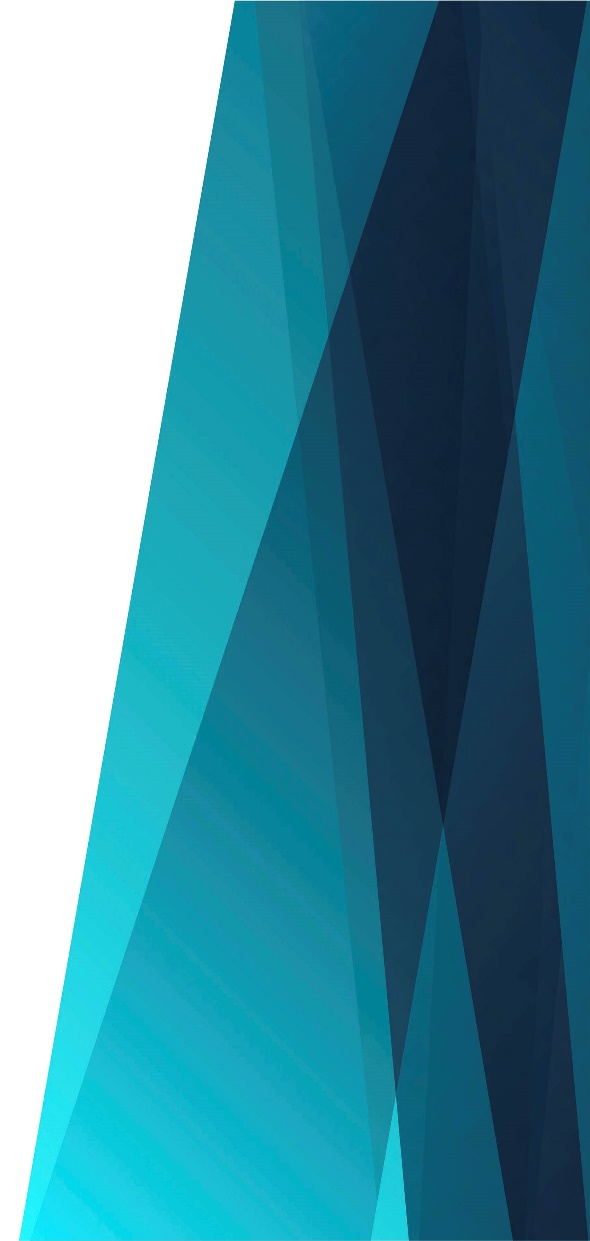 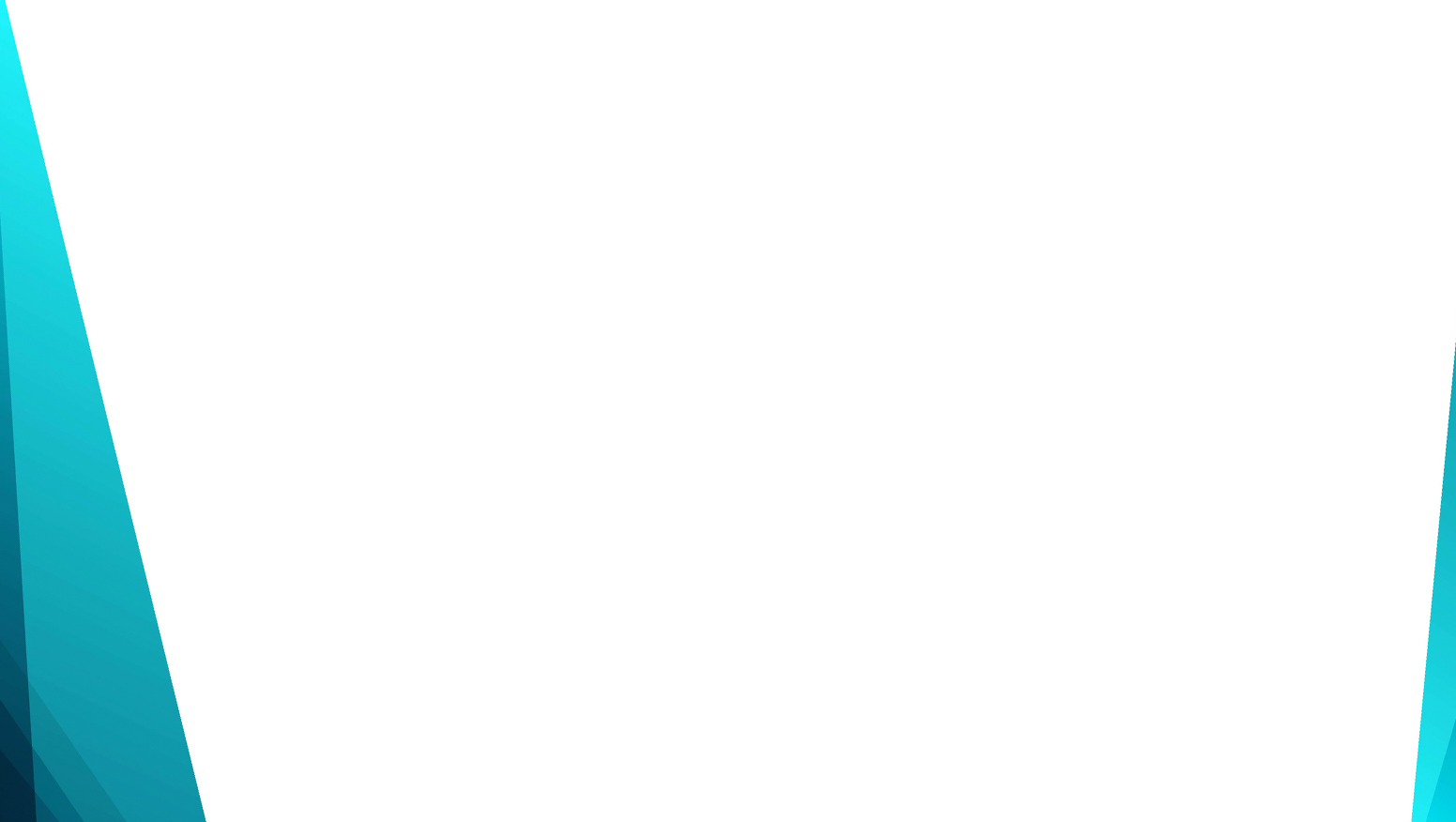 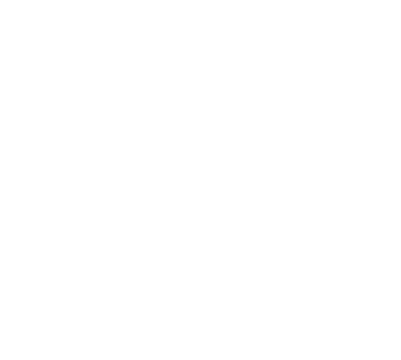 В дивном свете
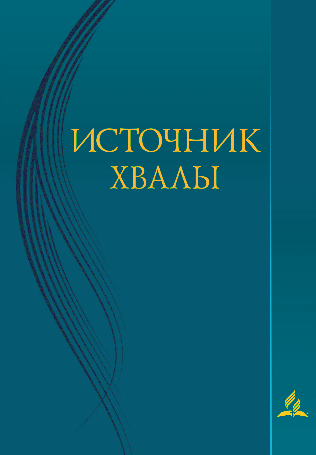 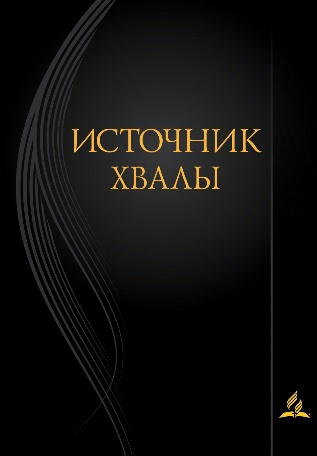 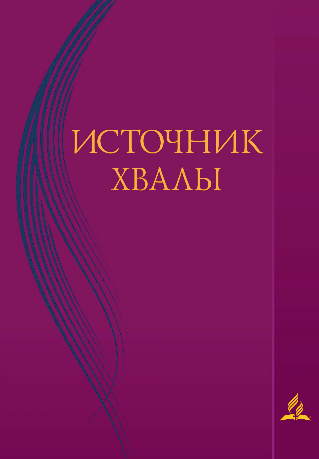 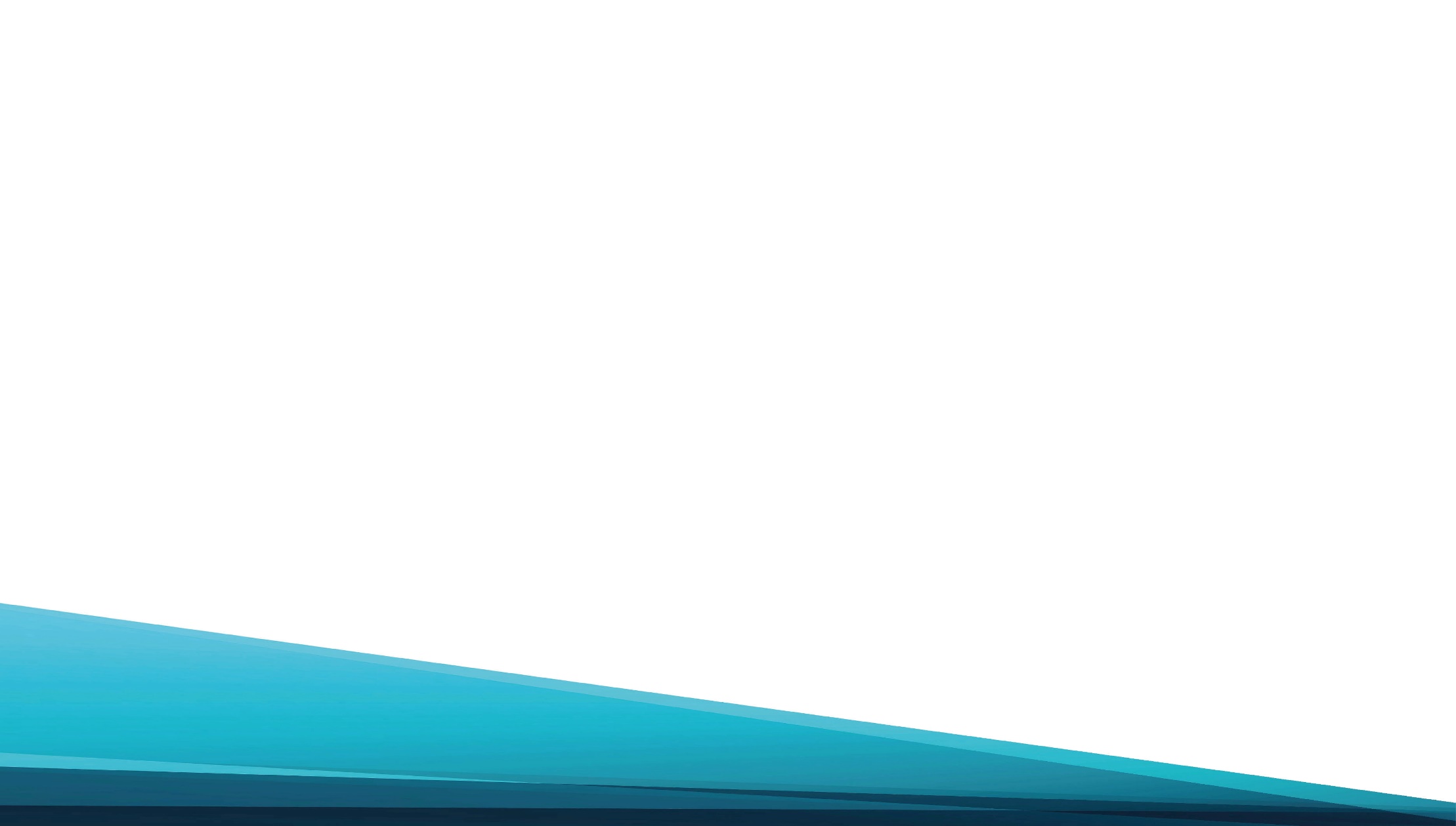 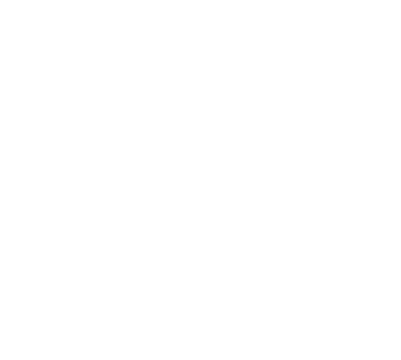 В дивном свете Божьего присутствия
Входим мы в заветный Чудный Ханаан!
Аллилуйя! Аллилуйя!
О земля святая, Край, что нам Богом дан!
В дивном свете Божьего присутствия
Мы вступаем с Ним в завет Его любви!
Аллилуйя! Аллилуйя!
Все сердца полны надежды, Полны хвалы!
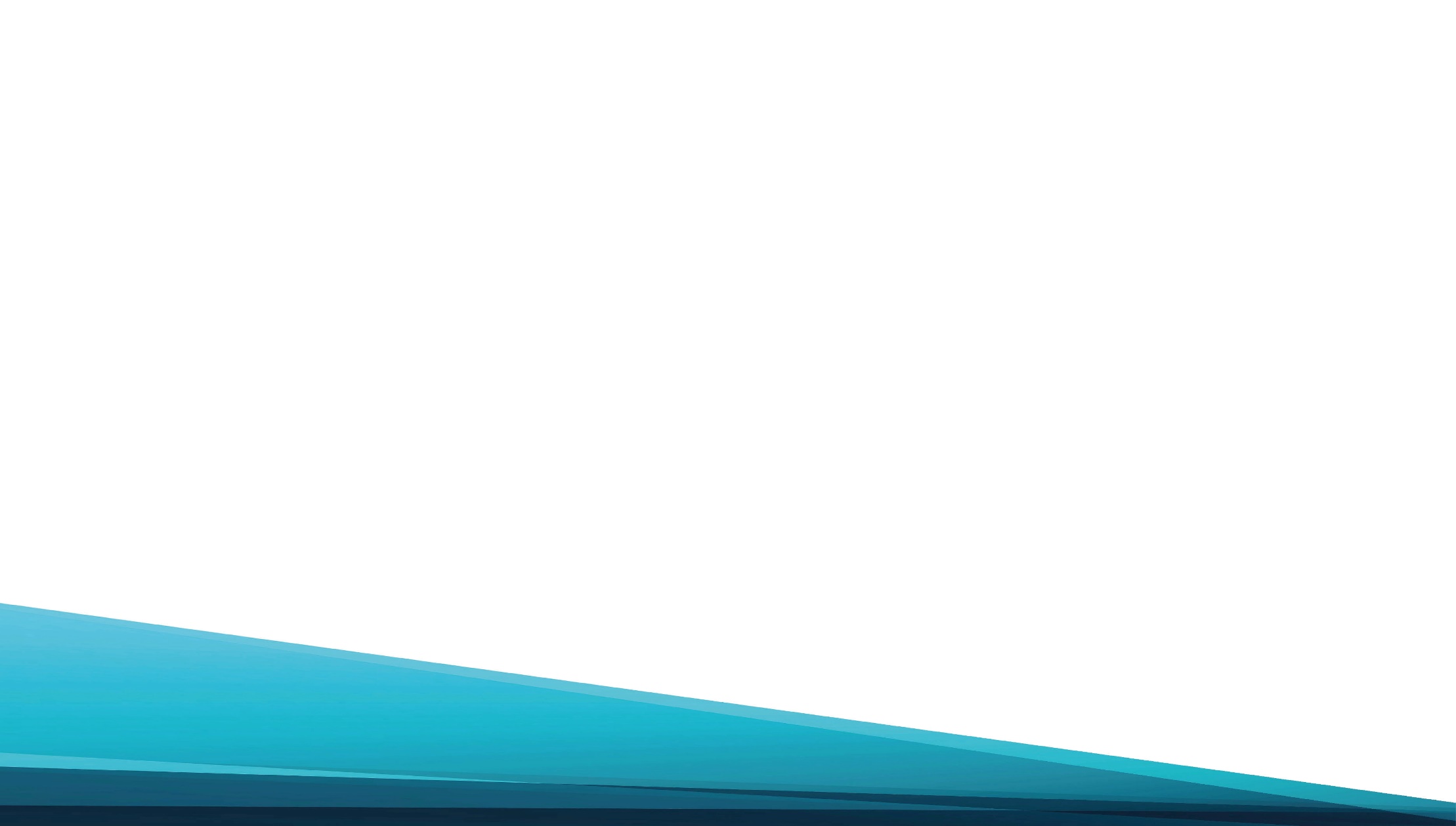 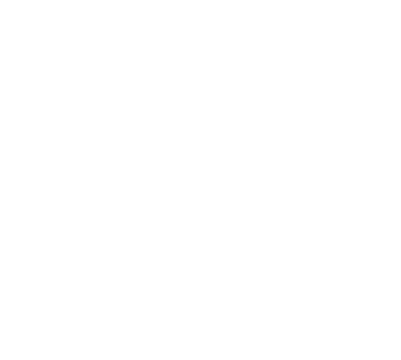 В дивном свете Божьего присутствия
Обещаем мы хранить завет Любви Его!
Аллилуйя! Аллилуйя!
Царствуй, Бог, 
Среди наследия Твоего!
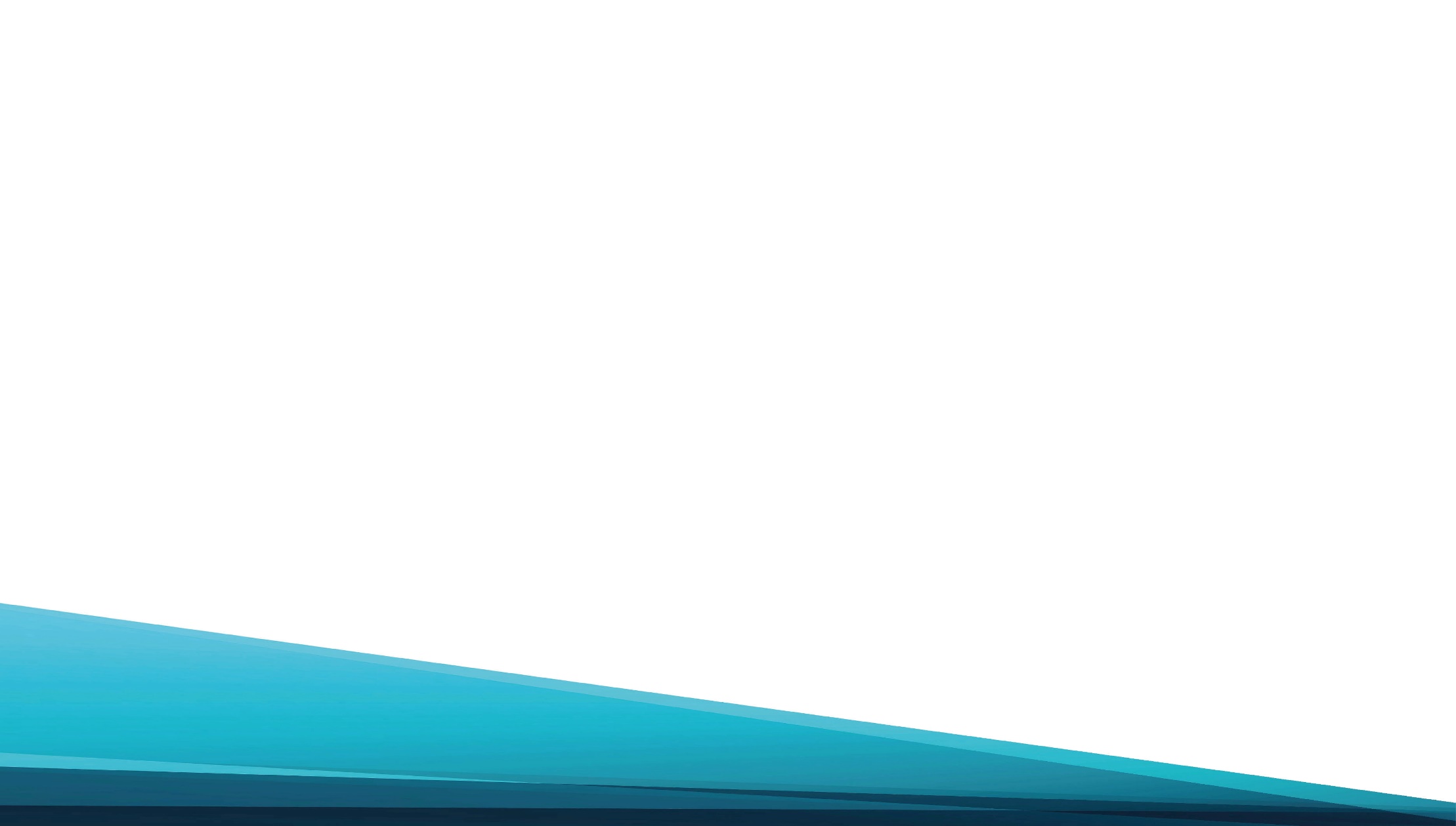 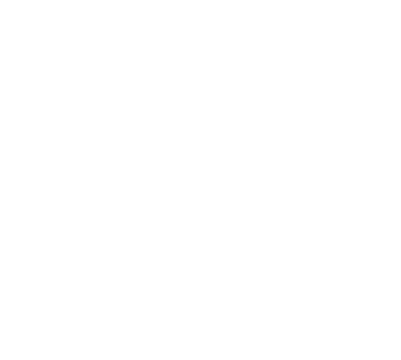